Smartere renhold ved hjelp av sensorteknologi?
Vil sensordata endre vår måte å planlegge renholdet?
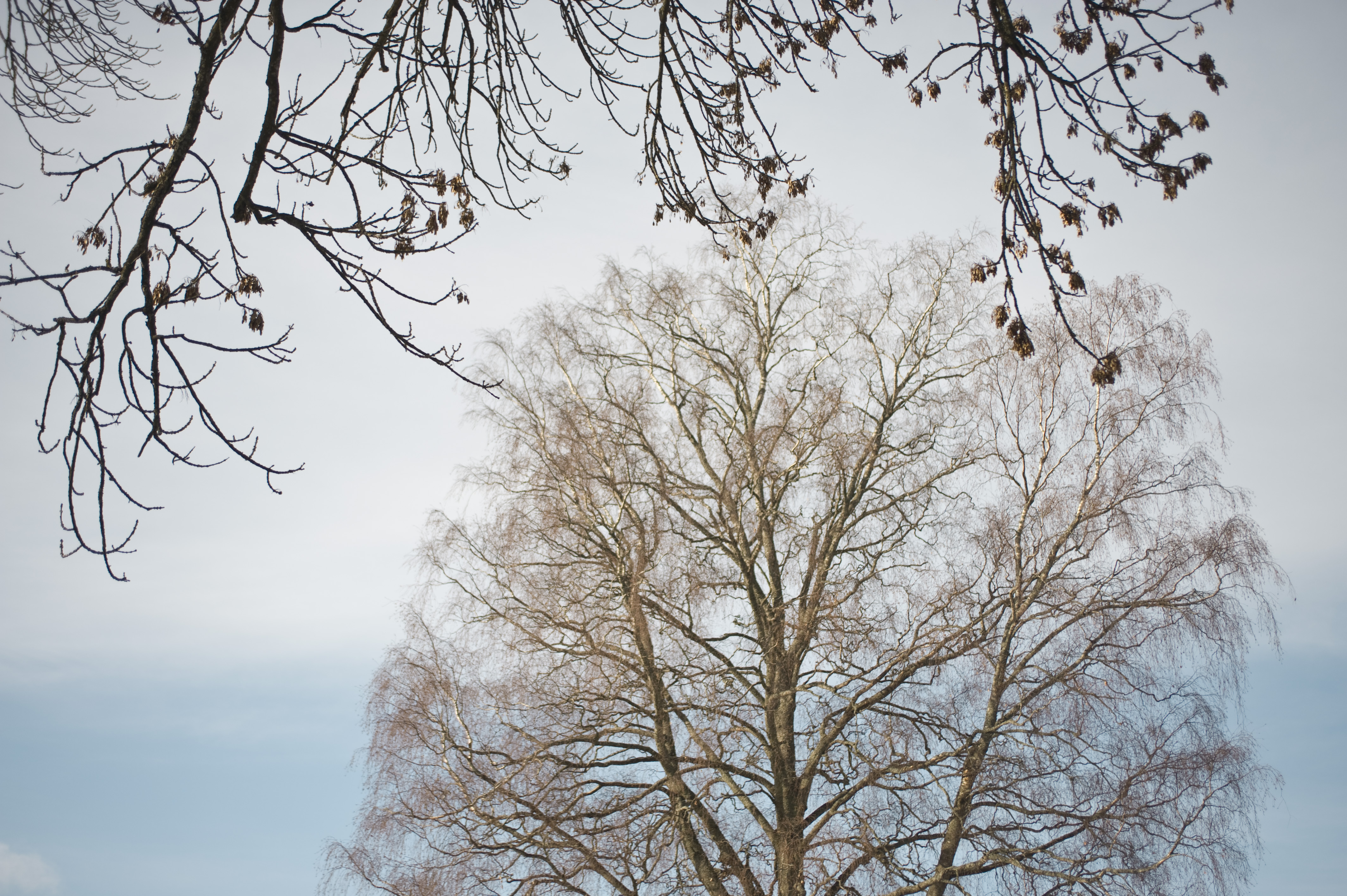 29.11.2018
Skedsmo Kommune, Presentasjonsnavn
1
Skedsmo kommune
55.305 innbyggere (pr 3 kvartal 2018)
Organisering 
Renhold- og vaskeri;  128 årsverk
Verktøy og systemer 
	Jonathan Clean, Clean Pilot, roboter


Fra 1/1-2020; Lillestrøm kommune 
Fet, Sørum og Skedsmo slås sammen til Lillestrøm kommune
Legges under avdeling Kultur, Miljø og Samfunn.
Avdeling Renhold og vaskeri med totalt ca 190 årsverk.
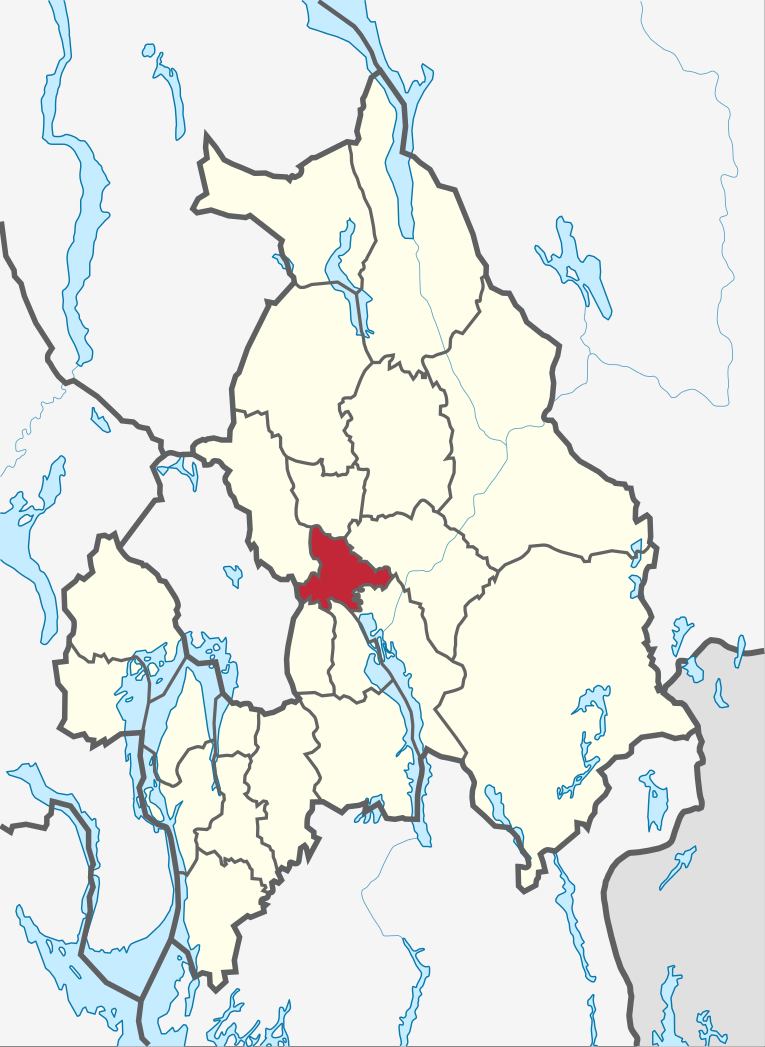 29.11.2018
2
«Små ting – enorme muligheter»
«Alt som drar nytte av å være tilkoblet, vil bli tilkoblet»

«Skal dagens ledere kunne hente ut fremtidens verdiskapning, er de nødt til å ta i bruk den nye sensorteknologien som nå ligger foran øynene deres» Berit Svendsen









Vi ønsker å dele spennende erfaringer – inspirere bransjen til å se nærmere på dette.
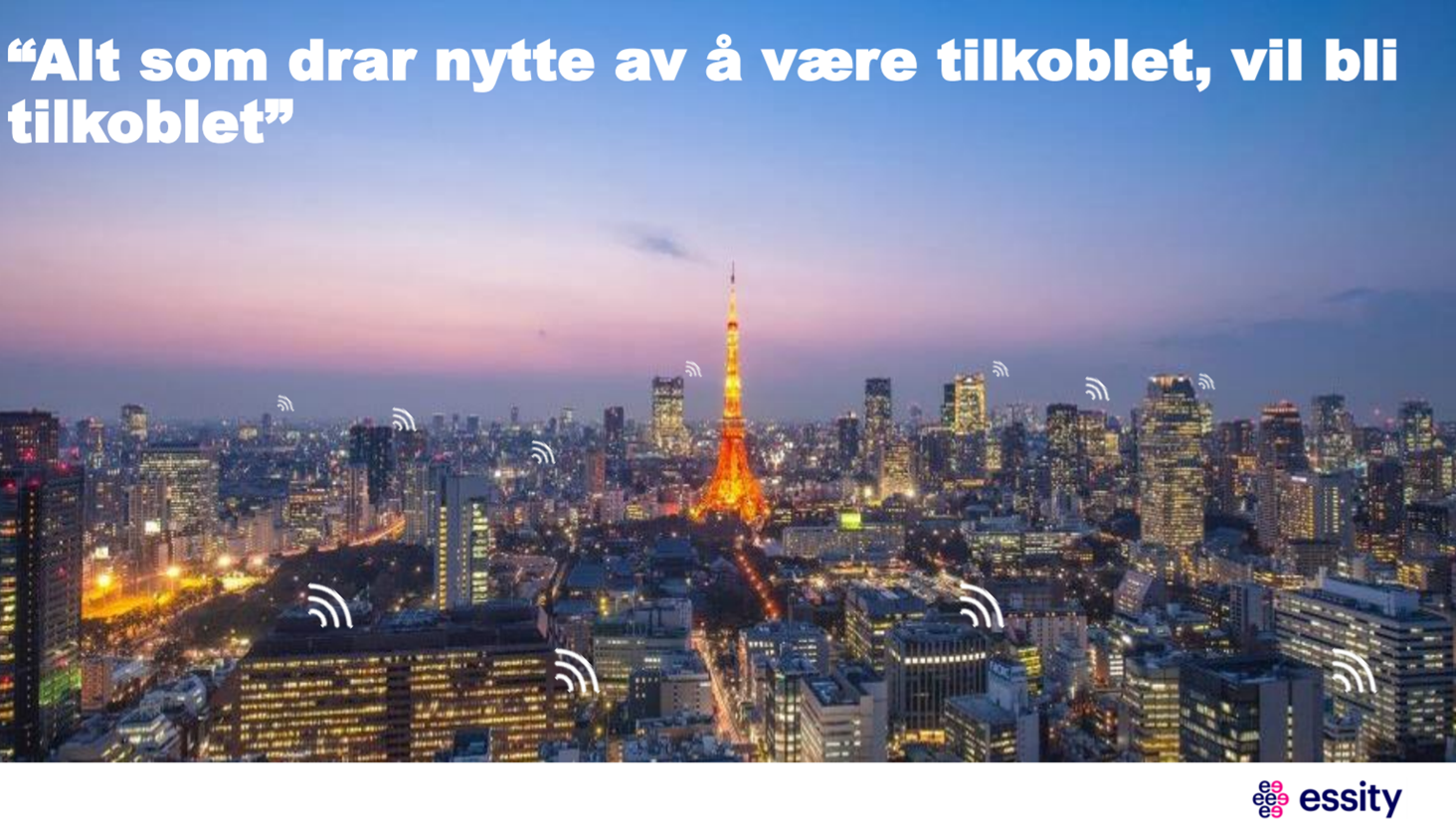 29.11.2018
3
Innovasjon
Vi er ute etter å skaffe oss ny kunnskap, og sår noen tanker ut i administrasjonen 
Hvis vi visste mer om hvordan byggene blir brukt – ville vi helt sikkert ha planlagt de annerledes.
Hvor får vi tak i disse sensorene – og hvordan få satt dette i system sammen med renholdsplanene?

NorEngros og Essity
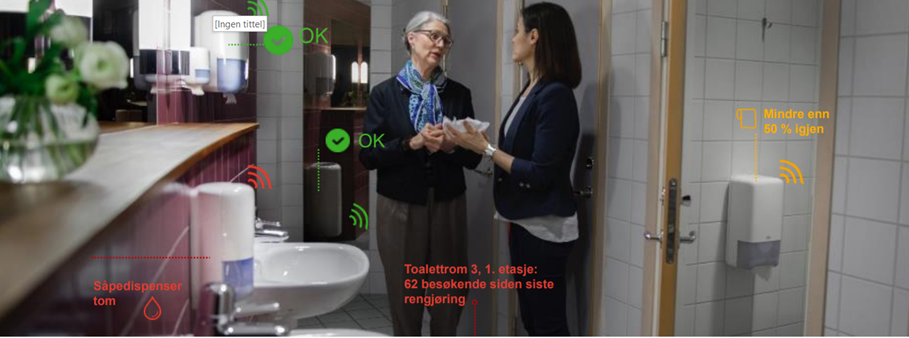 29.11.2018
4
Skedsmo rådhus
250 sensorer på håndtørk, såpe, toalettpapir og avfallsbøtter
55 besøkstellere
29.11.2018
5
29.11.2018
6
29.11.2018
7
Visuelt for renholder
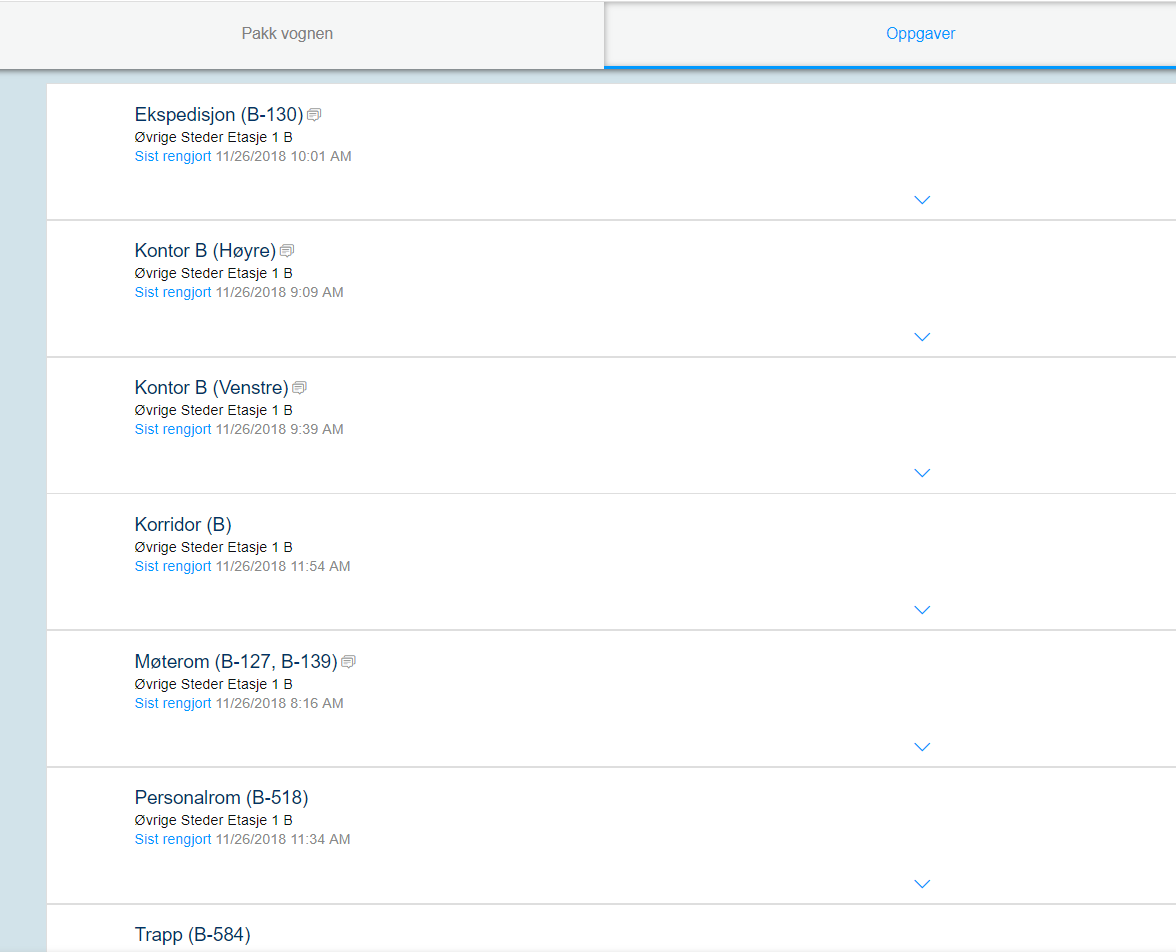 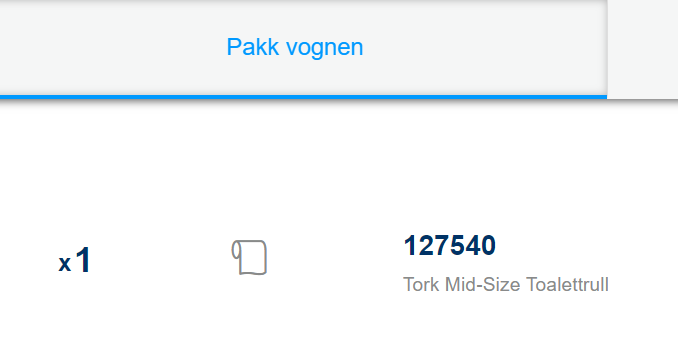 29.11.2018
8
29.11.2018
9
Hvordan analysere data?
29.11.2018
10
29.11.2018
Skedsmo Kommune, Renholdsavdelingen
11
29.11.2018
12
Hovedinngang
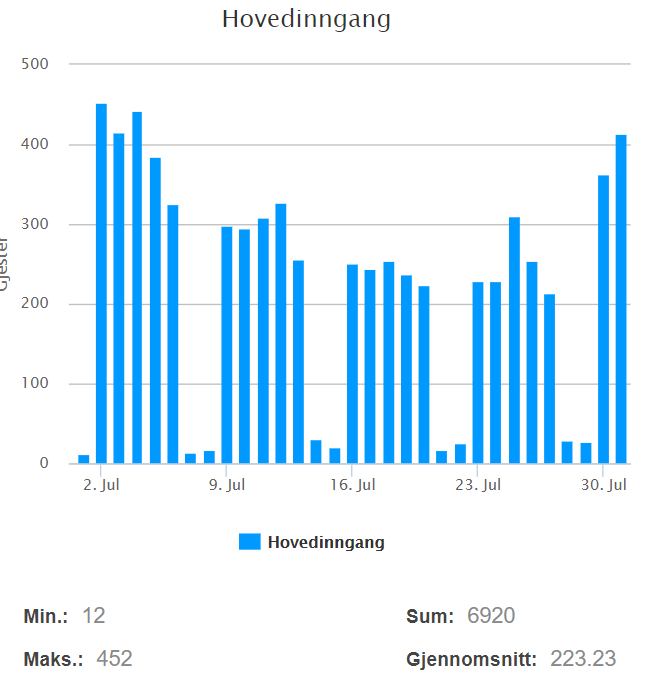 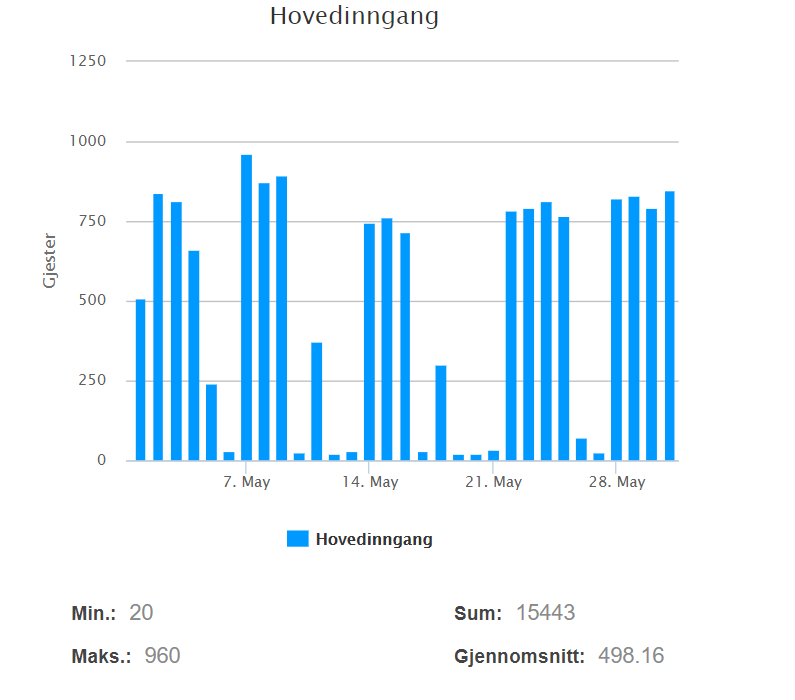 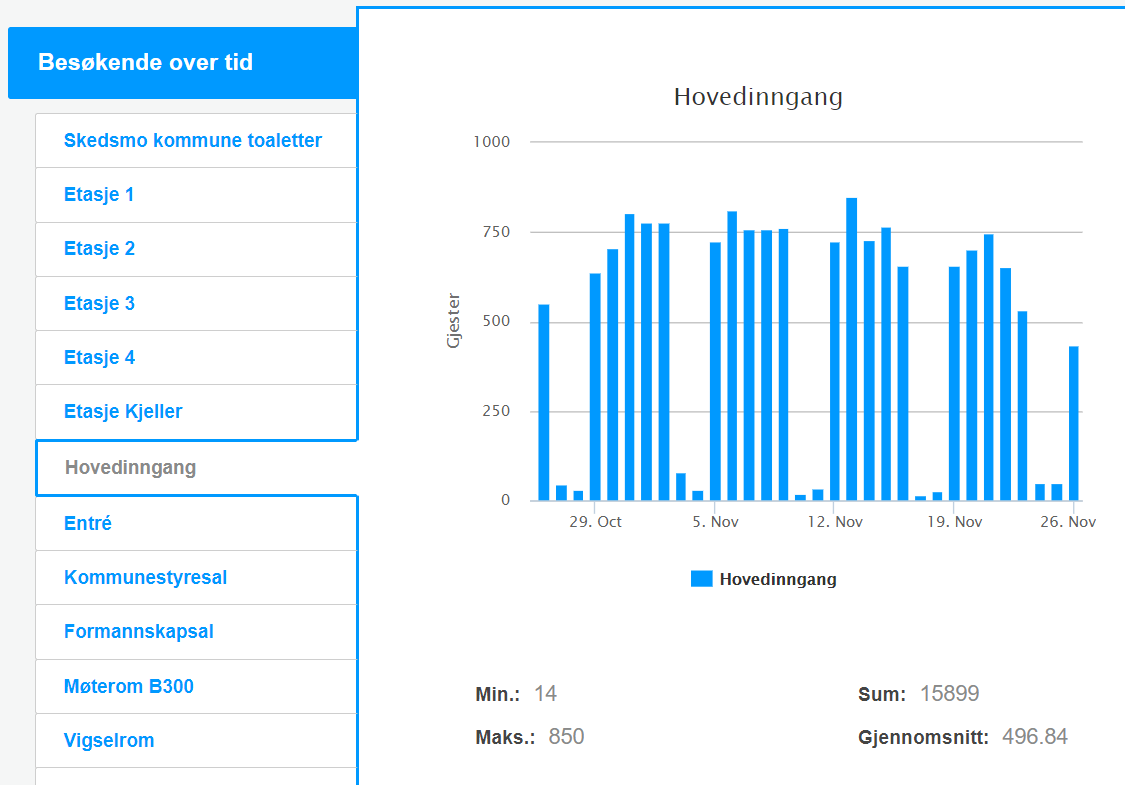 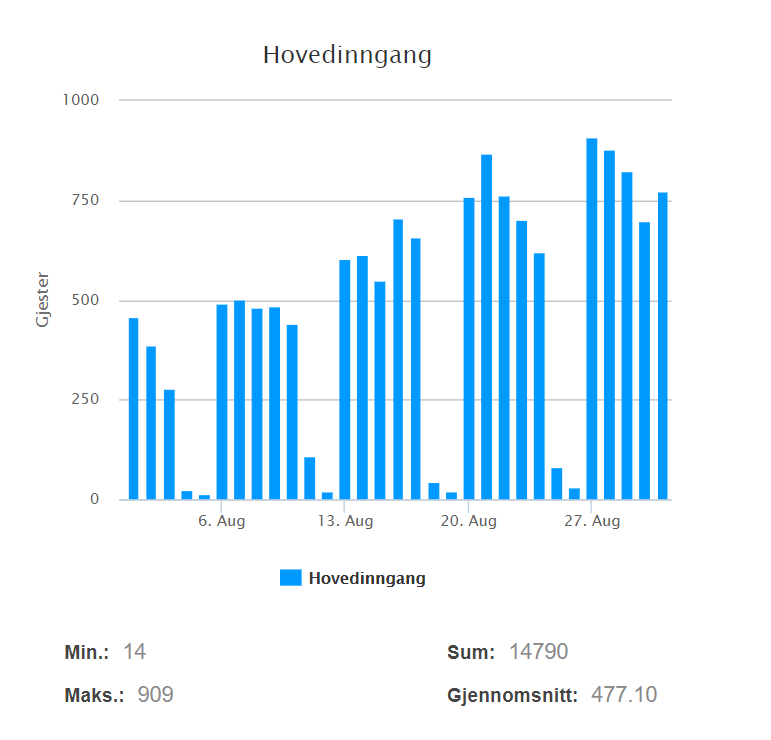 13
29.11.2018
14
29.11.2018
15
29.11.2018
16
29.11.2018
17
29.11.2018
18
29.11.2018
19
29.11.2018
20
29.11.2018
21
Konklusjon så langt
Viktige data gjør at vi skal planlegge bygget annerledes
Renholder må vurdere mer – snu hodet. 
Vi tenker mer behov og ikke faste frekvenser
Prøver ut ulike verdier ift varsler….hvor mange besøk «tåler» et toalett før det må få nytt tilsyn?
Hva «tåler» de store salene?
Endre arbeidstider på et sted hvor det er tilrettelagte arbeidsplasser 
Verktøyet til Essity
FM-system
29.11.2018
22